Bullying
Alicia Mannes, Licensed Professional Counselor
Safe Church Ministry CRCNA
[Speaker Notes: Introduce self and CRCNA]
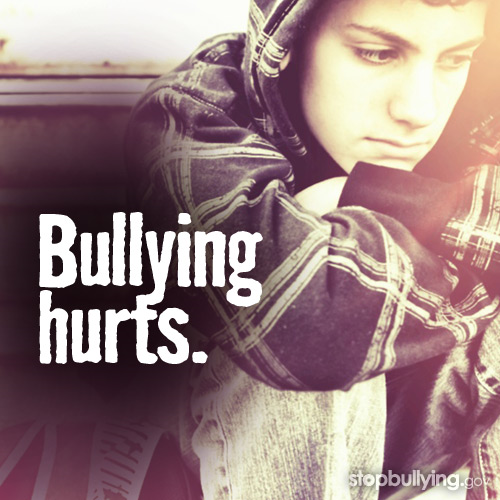 [Speaker Notes: Read headlines!!! 

Much of what is in this presentation is from stopbullying.gov.

Go around the group and introduce self and share a brief experience of bullying.]
13 Million kids will be bullied in the USA this year1 out 4 kids are bullied160,000 kids in the USA stay home every day due to bullying
Bullying Definition
Bullying is unwanted, aggressive behavior among school aged children that involves a real or perceived power imbalance. The behavior is repeated, or has the potential to be repeated, over time. 


stopbullying.gov
[Speaker Notes: Both kids who are bullied and who bully others may have serious, lasting problems. 

In order to be considered bullying, the behavior must be aggressive and include: 

An Imbalance of Power: Kids who bully use their power—such as physical strength, access to embarrassing information, or popularity—to control or harm others. Power imbalances can change over time and in different situations, even if they involve the same people. 

Repetition: Bullying behaviors happen more than once or have the potential to happen more than once. 

It is intended to cause distress!

Bullying is being mean to another kids over and over again!]
Bullying Types
Verbal
Social
Physical
[Speaker Notes: There are three types of bullying: 

Verbal bullying is saying or writing mean things. 
	Verbal bullying includes: Teasing Name-calling Inappropriate sexual comments Taunting Threatening to cause harm 

Social bullying, sometimes referred to as relational bullying, involves hurting someone’s reputation or relationships. 
	Social bullying includes: Excluding-Leaving someone out on purpose Telling other children not to be friends with someone Spreading rumors about someone 	Embarrassing someone in public 

Physical bullying involves hurting a person’s body or possessions. 
	Physical bullying includes: Hitting/kicking/pinching Spitting Tripping/pushing Taking or breaking someone’s things Making mean or rude hand gestures, 	Biting or pulling hair

Girls tend to use more verbal and social bullying, boys are more physical]
Roles Kids Play
Kids who bully
Kids who are bullied
Kids who assist
Kids who reinforce
Bystanders
Upstanders
[Speaker Notes: Kids who Bully: These children engage in bullying behavior towards their peers. There are many risk factors that may contribute to the child's involvement in the behavior. Often, these students require support to change their behavior and address any other challenges that may be influencing their behavior. 
Kids who are Bullied: These children are the targets of bullying behavior. Some factors put children at more risk of being bullied, but not all children with these characteristics will be bullied. Sometimes, these children may need help learning how to respond to bullying. Even if a child is not directly involved in bullying, they may be contributing to the behavior. Witnessing the behavior may also affect the child, so it is important for them to learn what they should do when they see bullying happen. 

Roles kids play when they witness bullying include:

Kids who Assist: These children may not start the bullying or lead in the bullying behavior, but serve as an "assistant" to children who are bullying. These children may encourage the bullying behavior and occasionally join in. 
Kids who Reinforce: These children are not directly involved in the bullying behavior but they give the bullying an audience. They will often laugh or provide support for the children who are engaging in bullying. This may encourage the bullying to continue.
Bystanders: These children remain separate from the bullying situation. They neither reinforce the bullying behavior nor defend the child being bullied. Some may watch what is going on but do not provide feedback about the situation to show they are on anyone’s side. Even so, providing an audience may encourage the bullying behavior. These kids often want to help, but don’t know how. 
Kids who Defend: These children actively comfort the child being bullied and may come to the child's defense when bullying occurs.]
Cyberbullying
Cyberbullying is bullying that takes place using electronic technology. Electronic technology includes devices and equipment such as cell phones, computers, and tablets as well as communication tools including social media sites, text messages, chat, and websites .




stopbullying.gov
[Speaker Notes: Examples of cyberbullying are in the news a lot they include mean text messages or emails, rumors sent by email or posted on social networking sites, and embarrassing pictures, videos, websites, or fake profilesKids who are being cyberbullied are often bullied in person as well. 

Additionally, kids who are cyberbullied have a harder time getting away from the behavior. 

Cyberbullying can happen 24 hours a day, 7 days a week, and reach a kid even when he or she is alone. It can happen any time of the day or night. 

Cyberbullying messages and images can be posted anonymously and distributed quickly to a very wide audience. It can be difficult and sometimes impossible to trace the source. Deleting inappropriate or harassing messages, texts, and pictures is extremely difficult after they have been posted or sent.

Don’t respond to and don’t forward CB messages

6% of students in grades 6-12 have experienced CB

Legislation is being worked on to add CB to the anti-bully law]
Signs a Child is being Bullied
Unexplainable injuries
Lost or destroyed clothing, books, electronics, or jewelry
Frequent headaches or stomach aches, feeling sick or faking illness
Changes in eating habits, like suddenly skipping meals or binge eating. Kids may come home from school hungry because they did not eat lunch
Difficulty sleeping or frequent nightmares
Declining grades, loss of interest in schoolwork, or not wanting to go to school
Sudden loss of friends or avoidance of social situations
Feelings of helplessness or decreased self esteem
Self-destructive behaviors such as running away from home, harming themselves, or talking about suicide
[Speaker Notes: Signs a Child is Being Bullied Look for changes in the child. However, be aware that not all children who are bullied exhibit warning signs.]
Signs a Child is Bullying Others
Get into physical or verbal fights
Have friends who bully others
Are increasingly aggressive
Get sent to the principal’s office or to detention frequently
Have unexplained extra money or new belongings
Blame others for their problems
Don’t accept responsibility for their actions
Are competitive and worry about their reputation or popularity
[Speaker Notes: Kids may be bullying others if they:]
Why don't kids ask for help?
Bullying can make a child feel helpless 
Kids may fear backlash from the kid who bullied them
Bullying can be a humiliating experience 
Kids who are bullied may already feel socially isolated
Kids may fear being rejected by their peers
[Speaker Notes: Kids may want to handle it on their own to feel in control again. They may fear being seen as weak or a tattletale. 

Kids may not want adults to know what is being said about them, whether true or false. They may also fear that adults will judge them or punish them for being weak.

They may feel like no one cares or could understand. 

Friends can help protect kids from bullying, and kids can fear losing this support.]
Risk Factors
Kids who are perceived as different from their peers
Kids who are perceived as week or unable to defend themselves
Kids who are depressed, anxious or have low self esteem
Kids who are less popular than others and have few friends
Kids who do not get along well with others, are seen as annoying or provoking and antagonize others for attention
[Speaker Notes: Such as being overweight, wearing glasses or different clothing, being new to a school, or being unable to afford what is “cool”

However, even if a child has these risk factors, it doesn’t man that they will be bullied.]
Types of Bullies
Well-connected to peers
Isolated from peers
[Speaker Notes: Are the opposite of each other

There are two types of kids who are more likely to bully others:

	Some are well-connected, have social power, are overly concerned about their popularity, and like dominate or be in charge of others

	Others are more isolated from their peers and my be depressed or anxious, have low self esteem, be less involved in activities, be easily pressured by peers, or 	not identify with the emotions and feelings of others.]
Contributing Factors
Are aggressive or easily frustrated
Have less parental involvement
Have issues at home
Think badly of others
Have difficulty following rules
View violence in positive ways
Have friends who bully others
[Speaker Notes: Remember, those who bully others do not need to be stronger or bigger than those who bully. 
The power imbalance can come from a number of sources-popularity, strength, cognitive ability-and children who bully may have more than one of these characteristics.]
Effects of Bullying
Fear
Depression
Loneliness
Anxiety
Low self esteem
Physical Illness
Suicidal Thoughts
[Speaker Notes: Some kids are so tormented that they chose suicide! 

The Relationship between Bullying and Suicide:

Media reports often link bullying with suicide. However, most youth who are bullied do not have thoughts of suicide or engage in suicidal behaviors. Although kids who are bullied are at risk of suicide, bullying alone is not the cause. Many issues contribute to suicide risk, including depression, problems at home, and trauma history. Additionally, specific groups have an increased risk of suicide, including American Indian and Alaskan Native, Asian American, lesbian, gay, bisexual, and transgender youth. This risk can be increased further when these kids are not supported by parents, peers, and schools. Bullying can make an unsupportive situation worse.]
What You Can Do!
Create a Safe and Supportive Environment
Establish a  culture of inclusion and respect that welcomes all children
Make sure students interact safely
Enlist the help of all staff
Set a tone of openness and respect in the classroom
[Speaker Notes: Reward students when they show thoughtfulness and respect for peers, adults, and the school. . 

Monitor bullying “hot spots” in and around the building. Students may be at higher risk of bullying in settings where there is little or no adult monitoring or supervision, such as hallways, bathrooms, playgrounds, and the cafeteria. 

All staff can keep an eye out for bullying. They also help set the tone at school.. Messages reach kids best when they come from many different adults who talk about and show respect and inclusion. 

This means managing student behavior in the classroom well. Well-managed classrooms are the least likely to have bullying.

Talk openly about bullying; tell children that you will listen and take action if they tell you about instances of bullying

Enlist children’s cooperation in putting together a list of rules to make your classroom a “no-bully” zone]
Stopping Bullying
Intervene immediately
Separate the kids involved
Make sure the kids are safe
Meet immediate needs
Stay calm
Reassure the kids involved and bystanders
Model respectful behavior
[Speaker Notes: Be calm, powerful and respectful in your response. 

Be persistent with expectations]
Common Mistakes
Don’t ignore bullying
Don’t immediately try to sort out the facts
Don’t force kids to say what they saw publicly
Don’t question kids involved in front of other kids, talk to kids separately
Don’t make the kids apologize on the spot
Getting The Facts
Keep all involved children separate
Get the story form several sources
Listen without blaming
Don’t call the act bullying while you are trying to understand what happened
[Speaker Notes: It may be difficult to get the whole story, especially if multiple students are involved or the bullying involves social bullying or cyberbullying. 

Collect all available information

There are many behaviors that look like bullying but require different approaches. It is important to determine whether the situation is bullying or something else.

Review the definition of bullying. To determine if this is bullying or something else, consider the following questions:
What is the history between the kids involved? Have there been past conflicts?
	Is there a power imbalance? Remember that a power imbalance is not limited to physical strength. It is sometimes not easily recognized. If the targeted child 		feels like there is a power imbalance, there probably is.
	Has this happened before? Is the child worried it will happen again?
	Are any of the kids involved with a gang? Gang violence has different interventions.

Remember that it may not matter “who started it.” Some kids who are bullied may be seen as annoying or provoking, but this does not excuse the bullying behavior.
Once you have determined if the situation is bullying, support the kids involved.]
Providing Support
Listen and focus on the child
Assure the child that bullying is not their fault
Kids who are bullied may struggle with talking about it
Give advice about what to do
Work together to resolve the situation while protecting the bullied child
Be persistent
[Speaker Notes: Learn what’s been going on and show you want to help.  
Consider referring them to a school counselor, psychologist, or other mental health service.
Practice role-playing and thinking through how the child might react if the bullying occurs again.
The child, parents, and school or organization may all have valuable input. It may help to:
Ask the child being bullied what can be done to make him or her feel safe. Remember that changes to routine should be minimized. He or she is not at fault and should not be singled out. For example, consider rearranging classroom or bus seating plans for everyone. If bigger moves are necessary, such as switching classrooms or bus routes, the child who is bullied should not be forced to change.
Develop a game plan. Maintain open communication
Bullying may not end overnight. Commit to making it stop and consistently support the bullied child.

Avoid these mistakes:
Never tell the child to ignore the bullying.
Do not blame the child for being bullied. Even if he or she provoked the bullying, no one deserves to be bullied.
Do not tell the child to physically fight back against the kid who is bullying. It could get the child hurt, suspended, or expelled.
Parents should resist the urge to contact the other parents involved. It may make matters worse. School or other officials can act as mediators between parents. 

Follow-up. Show a commitment to making bullying stop. Because bullying is behavior that repeats or has the potential to be repeated, it takes consistent effort to ensure that it stops.]
Addressing Bullying Behavior
Make sure the child knows what the problem is
Show kids that bullying is taken seriously
Work with the child to understand some of the reasons he bullied
Use consequences to teach
Involve the kids who bullied in making amends
[Speaker Notes: Kids who bully need to be held accountable. Young people who bully must learn their behavior is wrong and harms others. 

Calmly tell the child that bullying will not be tolerated. Model respectful behavior when addressing the problem. 

follow the three R’s: 
Restitution (paying for a broken toy, giving back extorted money, apologizing for malicious words); 
Resolution (figuring out a way to keep it from happening again such as counting to ten when the child is angry, or recognizing the stimulus that caused the bullying behavior and deciding on a better coping mechanism); 
Reconciliation: (finding a way to heal the broken relationship).

Sometimes children bully to fit in. These kids can benefit from participating in positive activities. Involvement in sports and clubs can enable them to take leadership roles and make friends without feeling the need to bully.
Other times kids act out because something else—issues at home, abuse, stress—is going on in their lives. They also may have been bullied. These kids may be in need of additional support, such as mental health services.

Consequences that involve learning or building empathy can help prevent future bullying. 
For example, the child who bullied can:
Lead a class discussion about how to be a good friend.
Write a story about the effects of bullying or benefits of teamwork.
Role-play a scenario or make a presentation about the importance of respecting others, the negative effects of gossip, or how to cooperate.
Do a project about civil rights and bullying.
Read a book about bullying.
Make posters for the school about cyberbullying and being smart online.

The goal is to help them see how their actions affect others. For example, the child can:
Write a letter apologizing to the student who was bullied.
Do a good deed for the person who was bullied or for others in your community.
Clean up, repair, or pay for any property they damaged.]
Nurturing Empathy
Practice positive discipline
Spotlight feelings
Role Play
Encourage Journaling
Teach about real-life people
Plan Service Projects
Invite kids to practice empathetic reactions
Praise positive behavior
Provide opportunities for fellowship and friendships
[Speaker Notes: Studies show that empathy is the antidote to bullying. When we begin to identify with poor, hurting, and disadvantaged people, we learn healthy, Christ-like ways of relating that bring hope instead of fear. Here are ways to nurture empathy in your kids:
Practice positive discipline: help bullies identify when they have done wrong and take ownership of the problem; help them develop a process for solving the problem while leaving their dignity intact.
Spotlight feelings. Questions about feelings can be a part of every session; encourage children to imagine the feelings of the Bible characters or to voice their own feelings about stories they hear or events they experience. Teachers and leaders should not feel as though they need to “fix” feelings as soon as they are expressed; allow children to be honest and help them work through to the positives.
Role play is an excellent strategy that helps kids identify with the feelings and ideas of others. A word of caution: lead up to role plays by talking with the group, describing the scenario to be dramatized. (For example: “One of the characters in this role play has been tripped in the hallway. What might he be thinking as he gets up off the floor?) Once children are into imagining the scenario, assign roles and proceed.
Encourage journaling or writing exercises that focus on another person’s perspective: What did the little boy who gave his lunch to Jesus tell his mom when he came home?
Teach about real-life people who model empathy, and how this empathy resulted in great things: Nelson Mandela, Mother Teresa, Martin Luther King, Jr.
Plan service projects, especially hands-on work with people who have a disability or who live in poverty. Often bullies believe they are entitled to whatever they wish; working for others and learning about their lives often teaches new attitudes.
Invite kids to practice empathic reactions: present a hypothetical situation a child might encounter (a friend’s parents have divorced or a grandpa is dying). Ask questions like these: How is he or she feeling about it? What could I do in response?
Praise positive behavior: watch for examples of kids being kind and loving to each other and reinforce that behavior!
Provide opportunities for fellowship and friendships: parties, celebrations, projects, eating together, pen-pal relationships, and other activities offer warm and nurturing antidotes to negative experiences and may go a long way toward filling up empty places in a bully’s life.]
Tools for Kids
Don’t
Don’t think it is your fault; nobody deserves to be bullied
Don’t fight back or bully a person back
Don’t say mean things back
Don’t keep it a secret; Tell someone! (telling is not tattling)
Don’t cry in front of bullies. Bullies love to have power over people.  When you cry, you give them what they want. If you show them you are not sad and scared, they may lose interest
Don’t
Don’t make threats. Bullies respond to threats with more bullying
Don’t ignore the bullying. Bullies want a reaction from the people they are picking on. If you ignore them, they will try harder
Don’t stay home. Bullies who can scare kids away, feel really powerful
[Speaker Notes: Bullies look for a reaction from you and often lose interest if they aren’t given the satisfaction of getting one.]
Do
Tell a friend, someone who will listen, support and stick up for you
Tell your parents
Tell your counselor. Bullies are sneaky, they do most of the their bullying where adults can’t see or hear it
Say: “Excuse me, I have a safety problem” or “I really need your help
Avoid areas where the bully is
What To Do
Stand straight and keep head up
Look the bully in the eye
Have both hands up with palms out, like a fence
What To Do
Say in a firm, confident voice:
	“Leave me alone!”  “Stop!”  “Stop it! I don’t like that!”
Stay calm and walk away. Don’t turn back around, no matter what they say.  Don’t react or respond
Walk toward a crowded place or a group of your friends. Bullies don’t usually pick on people in a group
Leave with awareness and confidence
[Speaker Notes: Humor can sometimes be used to deflect

Kids may need to be taught how to act confident and assertive

Role play the differences between being passive, aggressive and assertive.]
Next Steps
Find out if your church has an anti-bullying or behavior policy
If not, create a Bullying Policy for Cadets
Educate Counselors on this policy
Educate Cadets on this policy
[Speaker Notes: Educating the cadets not only helps with issues that could arise at church but also gives them tools to deal with bullying elsewhere. 

Safe Church has sample policies]
Resources
www.stopbullying.gov
www.stompoutbullying.org
www.kidpower.org
Focus on the Family
Stick up for Yourself! Gershen Kaufman, Ph.D.
www.crcna.org/SafeChurch
Creating a “No-Bully Zone” Jolanda Howe (CRCNA Network)
Questions and Discussion